La pièce
Kidnapping of Larry Tattoo
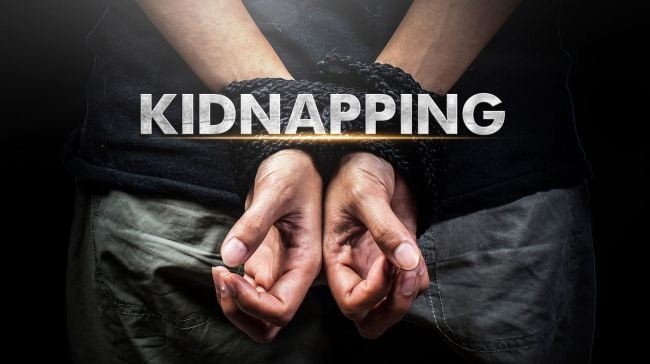 Les premières scènes
First scenes
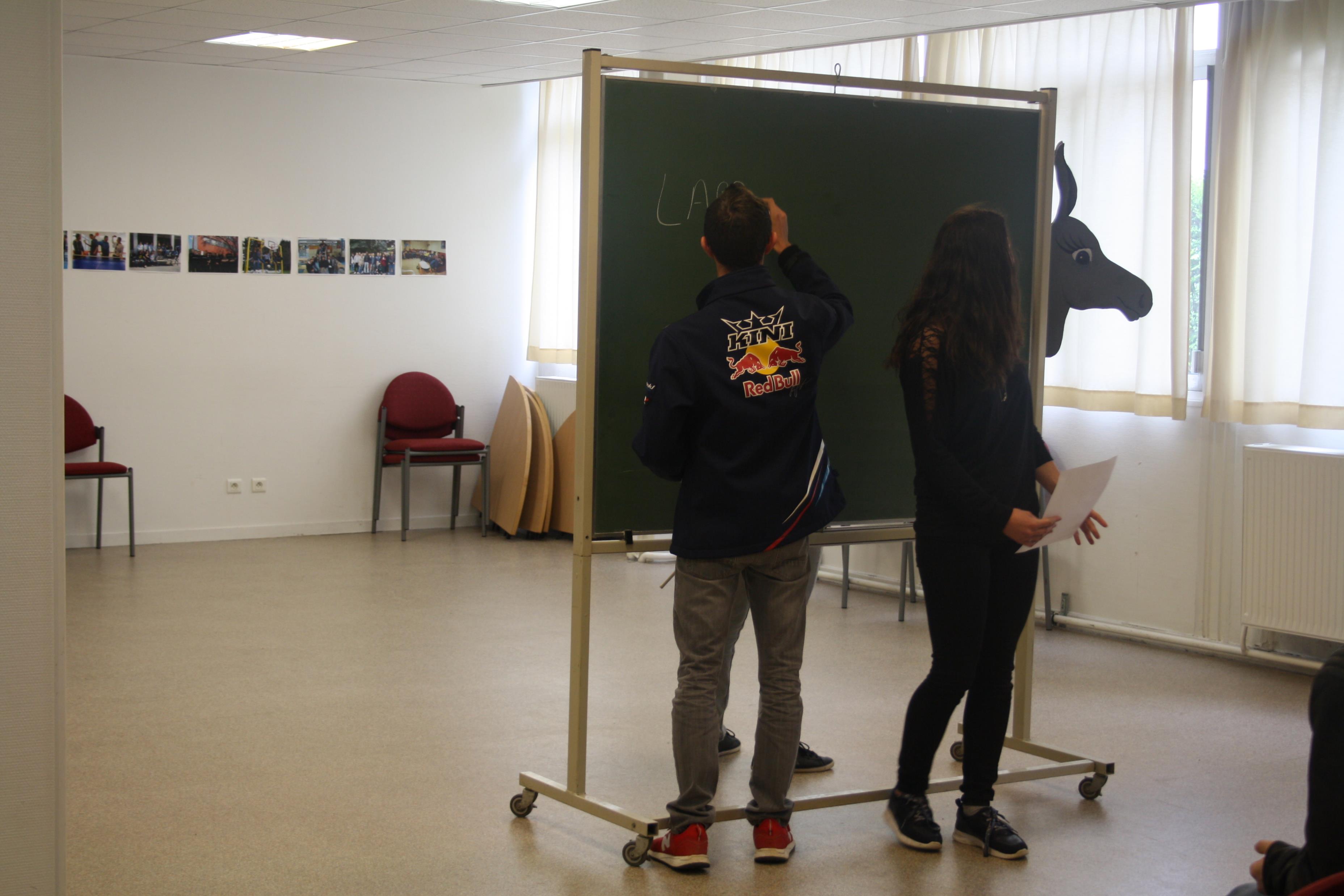 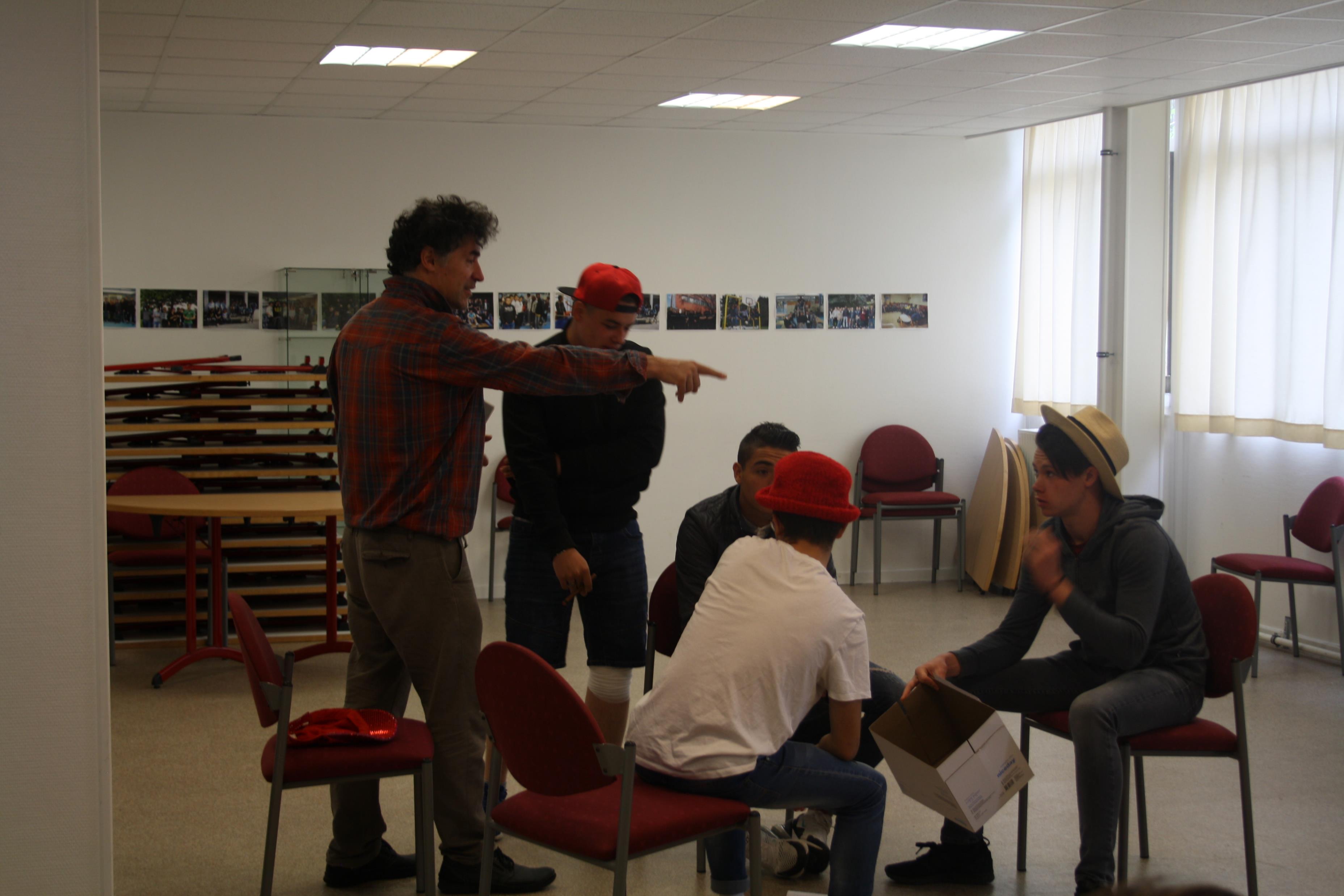 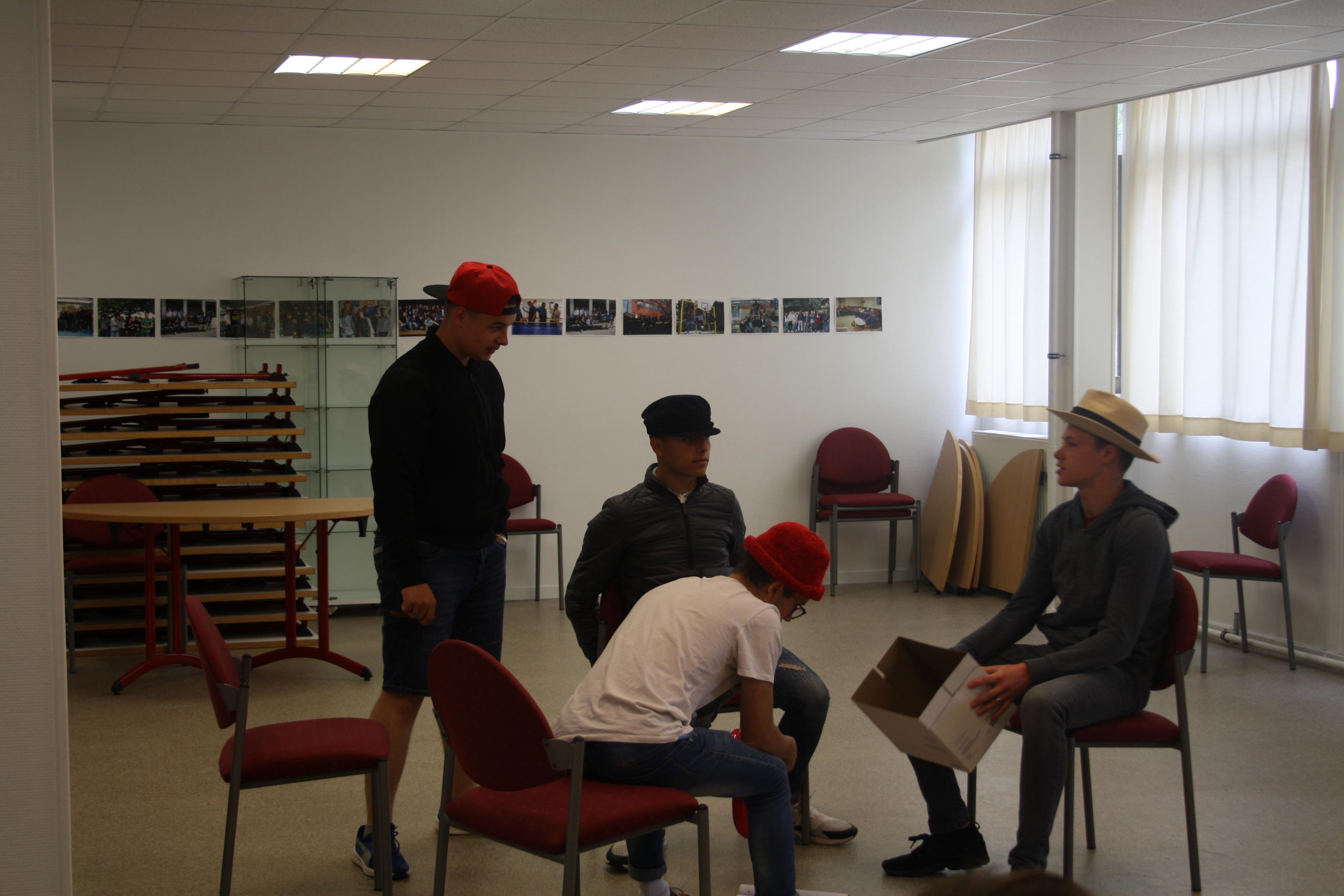 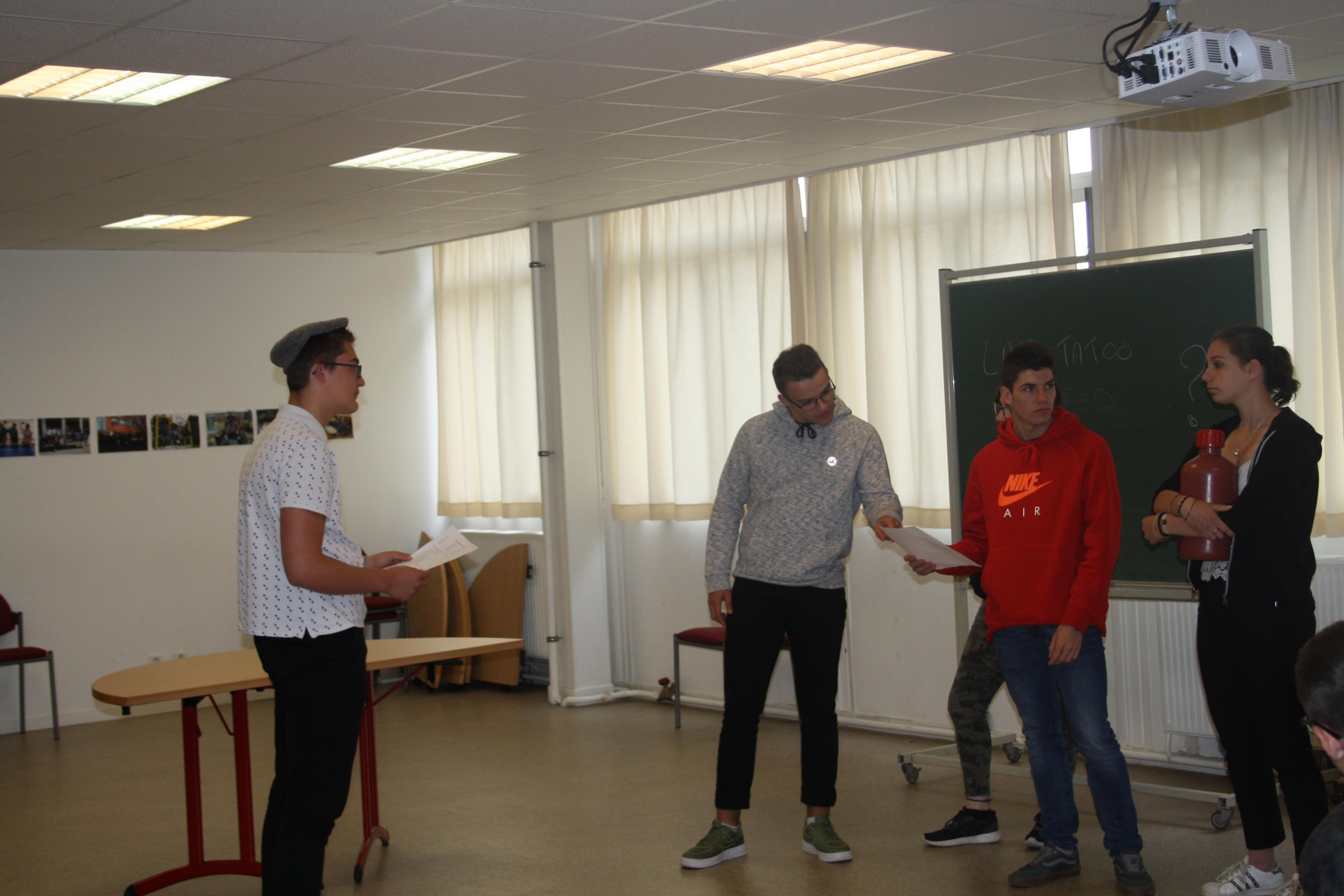 L’enquête
The investigation
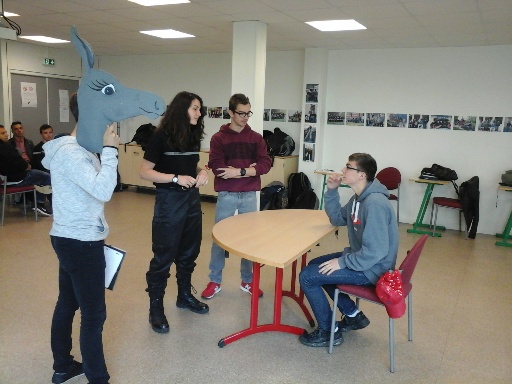 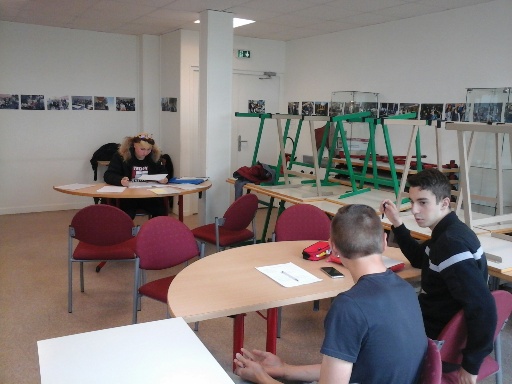 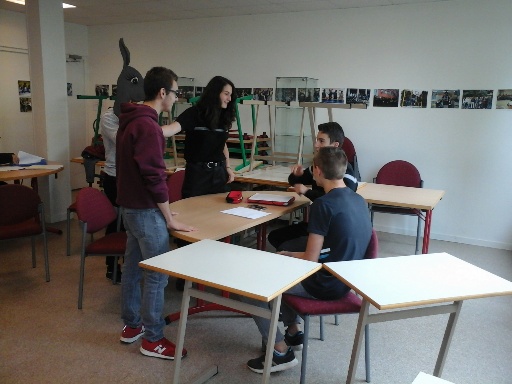 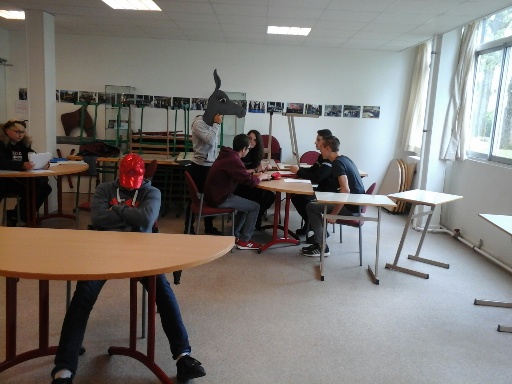 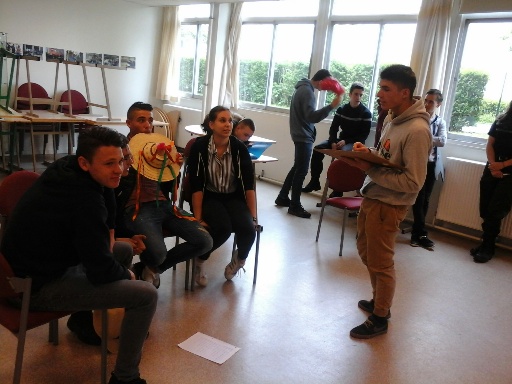 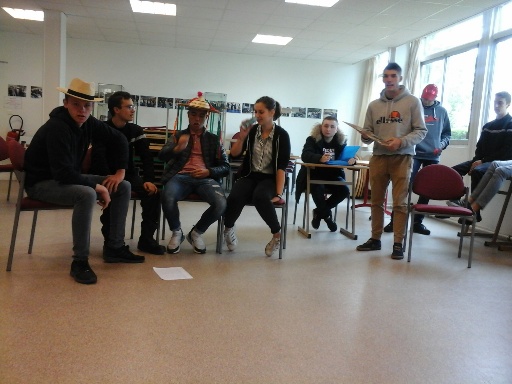 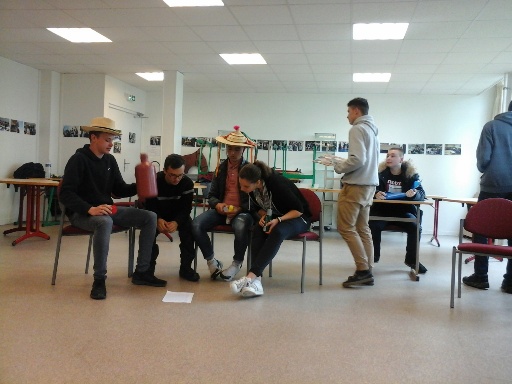 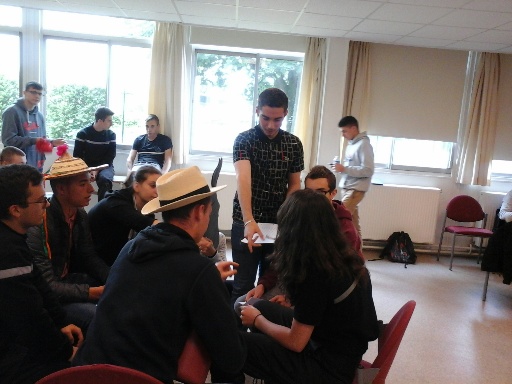 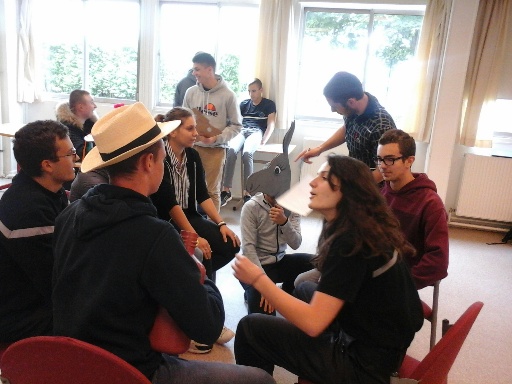 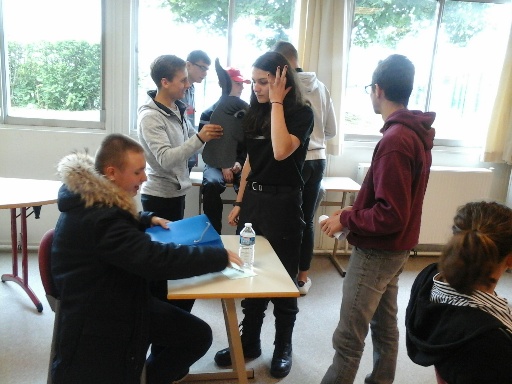 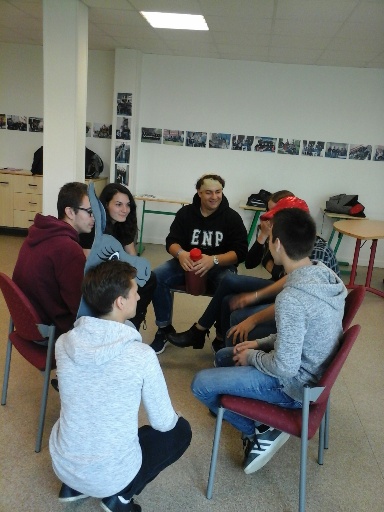 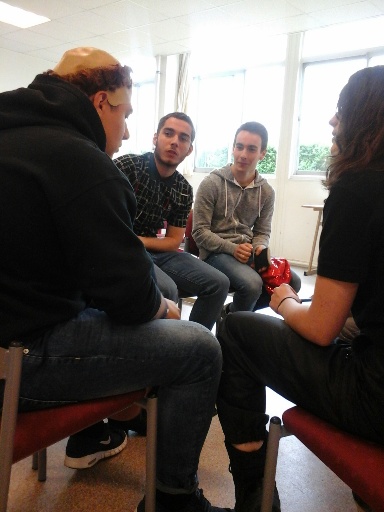 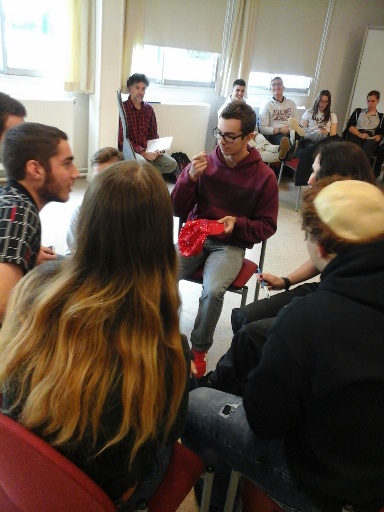